Application of AdS/CFT Correspondence to Non-equilibrium Physics
Shin Nakamura
(Chuo University)
中央大学理工学部
Hadron physics ≈ Many-body physics
A possible direction to extend our research activity 
is to challenge fundamental problems in many-body 
physics that are common to wide range of physics,
not only in QCD but also in condensed matter physics.
My challenge here: 
                           Non-equilibrium physics
Non-equilibrium Physics
Difficulty in non-equilibrium physics:
There is no powerful guiding principle 
to predict the distribution.
For equilibrium quantum systems:
The principle of detailed balance leads us to 
the Bose/Fermi distributions.
For equilibrium classical systems:
Maximization of entropy leads us to 
the Maxwell-Boltzmann distribution.
Do we always need these guiding principles?
No.
Some differential equation knows what
the thermal distribution is.
Einstein’s equation
The black hole solution has the notions of
temperature
entropy
free energy
but of what?
AdS/CFT correspondence
[J. Maldacena, 1997]
The AdS/CFT correspondence answers to the question:
Some class of 
black-hole geometries
Finite-temperature
states of gauge theories
AdS/CFT
[E. Witten, 1998]
The corresponding microscopic theory has been identified 
through the AdS/CFT correspondence.
E.g.     AdS-Schwarzschild black hole in 5d
N=4 Super-Yang-Mills in 4d
at finite temperature
How much does the gravity dual know 
the non-equilibrium physics?
Realization of non-equilibrium states
1. We start with thermal equilibrium.
We can prepare the thermal equilibrium states
by using black hole geometry.
2. Then, we introduce an external force to drive 
     the system into non-equilibrium.
The black-hole solution will be deformed into
another solution which satisfies the boundary 
condition corresponding to the external force.
Realization of non-equilibrium states
If we follow this idea, all we need to do
in the gravity dual is to solve the equations
of motion under the boundary conditions 
which take care of the external force.
This sounds feasible.
A good place to attack:
Non-equilibrium Steady State
Classification of Non-equilibrium States
Linear-response theory, hydrodynamics,......
We attack here.
Non-equilibrium Steady States (NESS)
Non-equilibrium steady state (NESS)Non-equilibrium, but time-independent.
E
J
A typical example:
A system with a constant current along the electric field.
Air
It is non-equilibrium, because heat and entropy are produced.
The macroscopic variables can be time independent.
In order to realize a NESS, we need 
an external force and a heat bath.
Setup for NESS
External force and heat bath are necessary.
Power supply drives the system our of equilibrium.
In large-Nc gauge theories:
External force
(E.g. Electric field)
Flow of energy
“External force acting 
on the quark charge”
Work
We want to make 
this NESS

The system in study
“Flavor sector”
(“Quark sector”)
dissipation
Dissipation
Heat bath
(E.g. Air)
“Gluon sector”
The subsystem can be NESS if the work of the source and the
energy dissipated into the heat bath are in balance.
Correspondence
A classical gravity 
(general relativity)
on a curved spacetime
in higher dimensions.
AdS/CFT
A strongly-interacting
quantum gauge theory
equivalent
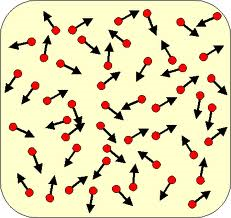 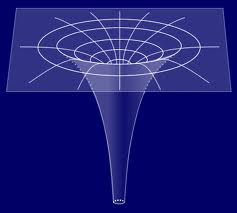 Object immersed
in the black hole
geometry
Heat bath
(gluons)
Charged particle(s)
(quarks)
in the heat bath
Black Hole
D-brane
D-brane
A solitonic object in superstring theory. 
      It is like a membrane-like object.
　　(Dp-brane: (p+1)-dimensional object)
A gauge theory can live on it.
D-brane
Gauge theory
Non-equilibrium steady states in AdS/CFT
strong external force
Thermal 
equilibrium
Non-equilibrium state,
far from equilibrium
time evolution
Classical theory
external force
Black hole
Black hole
Still  the same  heat bath
gluons: heat bath
acting on 
the D-brane
D-brane
D-brane
quarks: charged particles
Driven to NESS
The classical mechanics of D-brane with  electric
field in the black hole geometry tells the physics of NESS.
My related works
Physics in non-equilibrium steady states (NESS)
Non-equilibrium phase transitions
S.N.  Prog. Theor. Phys. 124 (2010) 1105.
S.N.  Phys. Rev. Lett. 109 (2012) 120602.
Effective temperature in NESS
S.N. and H. Ooguri, PRD88  (2013) 126003.
Cartoon
[Karch and O’Bannon, 2007]
E
U(1) gauge field 
on the D-brane
We apply an external electric field E.
D-brane
boundary
r
horizon
Relationship between E and J
[Karch and O’Bannon, 2007]
q:  number of spatial directions
      of the dual field theory.
Again, we have a special point r* given by
and J is given by
in terms of E.
Cartoon
[Karch and O’Bannon, 2007]
E
We have a special point r=r* .
This plays a role of “horizon” for
the fluctuations of the electro-magnetic
field on the D-brane.
D-brane
boundary
(See also [Gubser 2008, Kim-Shock-Tarrio 2011, Sonner-Green 2012])
r
horizon
Effective horizon
The effective horizon appears at r=r*.
E
Small fluctuation of electro-magnetic field on D-brane δAb   obeys to
the Maxwell equation on a curved geometry:
The geometry has a horizon at r=r*.
The metric is proportional to the open-string metric, but is different from the induced metric.
D-brane
boundary
r
horizon
(See also [Kim-Shock-Tarrio 2011, Sonner-Green 2012])
Now we have two temperatures
The effective horizon on the string
gives a different “Hawking temperature”
that governs the fluctuations of the
test particle.
Black hole horizon
gives the temperature
of the heat bath.
r
We call this effective temperature Teff of NESS.
r=rH
r=r*
boundary
If the system is driven to NESS,
rH<r* at the order of E2.
Two temperatures appear only in the non-linear regime.
Computations of effective temperature
[S. N. and H. Ooguri, PRD88  (2013) 126003]
We have computed Teff for wide range of models.
Heat bath: 
        Near-horizon geometry of Dp-brane solution at T.
[Itzhaki-Maldacena-Sonnenschein-Yankielowitcz, 1998]
Test particle: probe D(q+1+n)-brane or F1 string
wrapped on n-sphere
Charged particles: probe D(q+1+n)-brane
Behavior of effective temperature
Beyond the linear 
response regime
This can be negative.
E.g. : D4-D2 system (p=4, q=2, n=0)
The temperature seen by fluctuations can be made 
smaller by driving the system into NESS in some cases.
Teff < T
can happen.
Is Teff<T allowed?
It is not forbidden.
Some examples of smaller effective temperature:
[K. Sasaki and S. Amari, J. Phys. Soc. Jpn. 74, 2226 (2005)]
[Also, private communication with S. Sasa]
Is it OK with the second law?
No contradiction.
NESS is an open system.
The second law of thermodynamics applies to
      a closed system.
The definition of entropy in NESS (beyond the
      linear response regime) is not clear.
What is the physical meaning of Teff?
Fluctuation of electro-magnetic
fields on the D-brane
Fluctuation of current density
Computations of correlation functions of fluctuations in the gravity dual 
is governed by the ingoing-wave boundary condition at the effective horizon.
fluctuation
dissipation
See also, [Gursoy et al.,2010]
The fluctuation-dissipation relation at NESS is characterized by
the effective temperature (at least for our systems).
Thermodynamics in NESS?
??
It is highly nontrivial.
Hawking radiation (Hawking temperature) is more
general than the thermodynamics of black hole.
Hawking radiation: 
 It occurs as far as the “Klein-Gordon equation” of fluctuation
 has the same form as that in the black hole.
Thermodynamics of black hole: 
We need the Einstein’s equation.  It relies on the theory of gravity.
Example of “non-gravity” Hawking radiation
Sonic black hole in liquid helium.
Fast
Sonic horizon where the flow velocity 
exceeds the velocity of sound.
Slow
The sound cannot escape from inside the “horizon”.
It is expected that the sonic horizon radiates a “Hawking 
     radiation” of sound at the “Hawking temperature”.
[W. G. Unrhu, PRL51(1981)1351]
However, any “thermodynamics” associated with the
Hawking temperature of sound has not been established so far.
[See for example, M. Visser,  gr-qc/9712016 ]
Summary
At least for some examples of NESS:
There exists two temperatures in the non-linear regime.
The effective temperature appears in terms of the 
      Hawking temperature at the effective horizon.
It agrees with the coefficient in the generalized
      fluctuation-dissipation relation in NESS.
Teff < T can occur for some cases.
Hint for non-equilibrium physics from AdS/CFT
Acknowledgement
I was a member of “New Hadron Project”
     as a postdoc for 3 years at Kyoto University.
I was also working for 1 year here in Nagoya.
Without these experience in the community
of quark-hadron physics, I would have never
reached my current research and my current
position.
Backup slides
Nontrivial problems of SSB
		(Jona-Lasinio, 2010)

 SSB in non-equilibrium processes  
           
   Superfluid He flow : Bose condensation
   of NG phonon modes
  
   1-D phase transition not possible, but 
   1-D highway traffic model  (Popkov et al  2008)                 

   >------------  ↘  _________ ↗  ------------->  
   <------------  ↗                     ↘  -------------<
           
Role of SSB in cosmology?
Prof. Y. Nambu’s slide @ Baryons’10
What is temperature?
Definitions of effective temperature:
Distributions
Thermodynamics
Fluctuation-dissipation
relation
differential mobility
diffusion const.
They give the same temperature.
Hawking
temperature
Killing vector
What is temperature?
Definitions of effective temperature:
Distributions of
small fluctuations
Thermodynamics
Fluctuation-dissipation
relation
differential mobility
diffusion const.
They give the same temperature.
Hawking
temperature
Killing vector